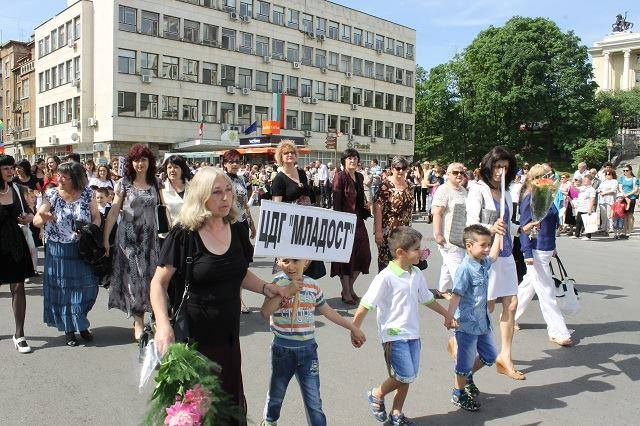 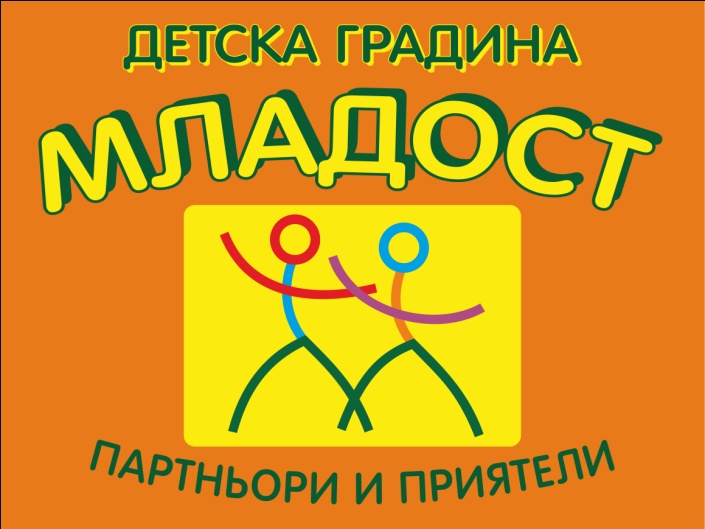 Eкипът утвърждава 
самостоятелна 
училищна политика.
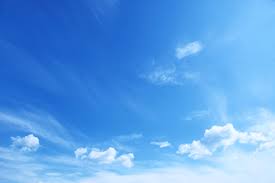 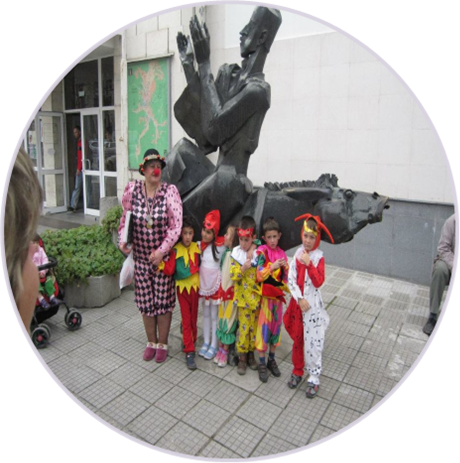 Съхраняваме детското любопитство и любознателност към света и развиваме изследователски дух- да търсят, откриват, намират, разбират.
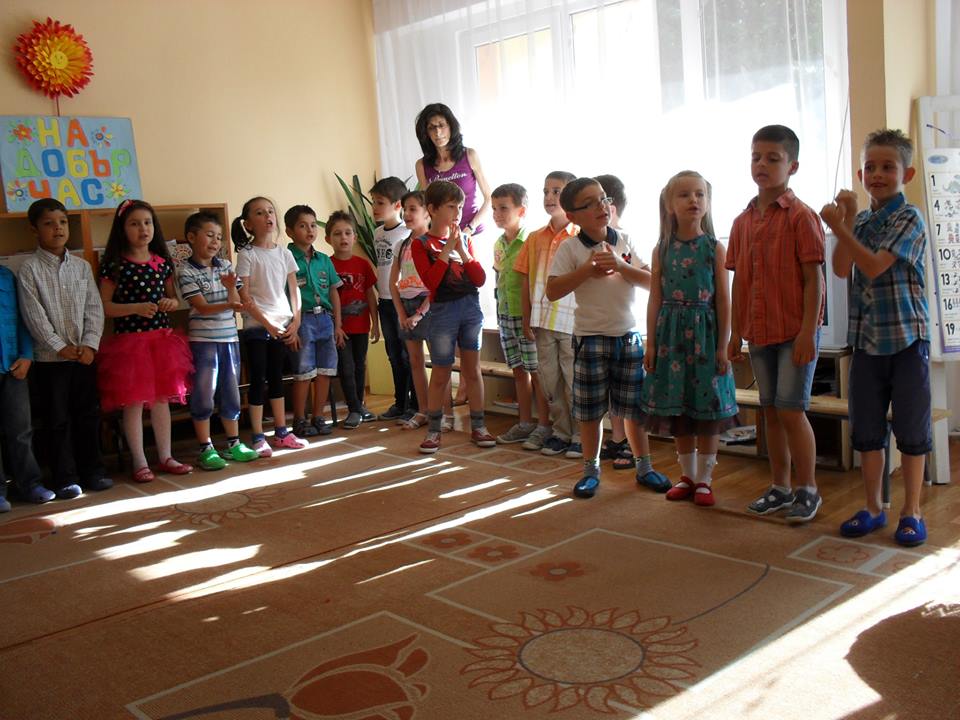 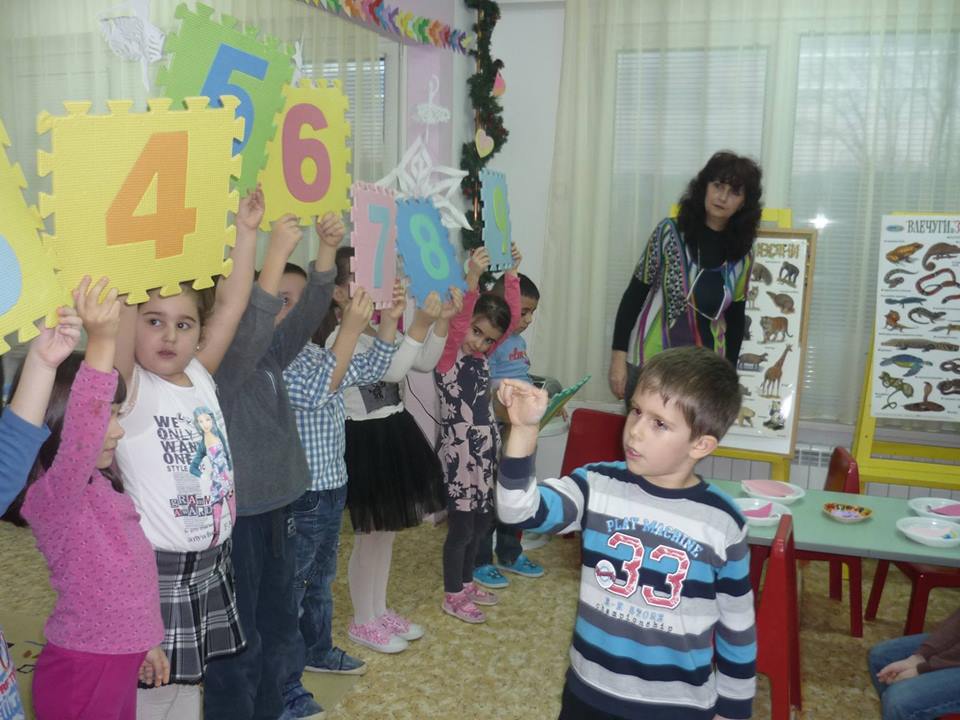 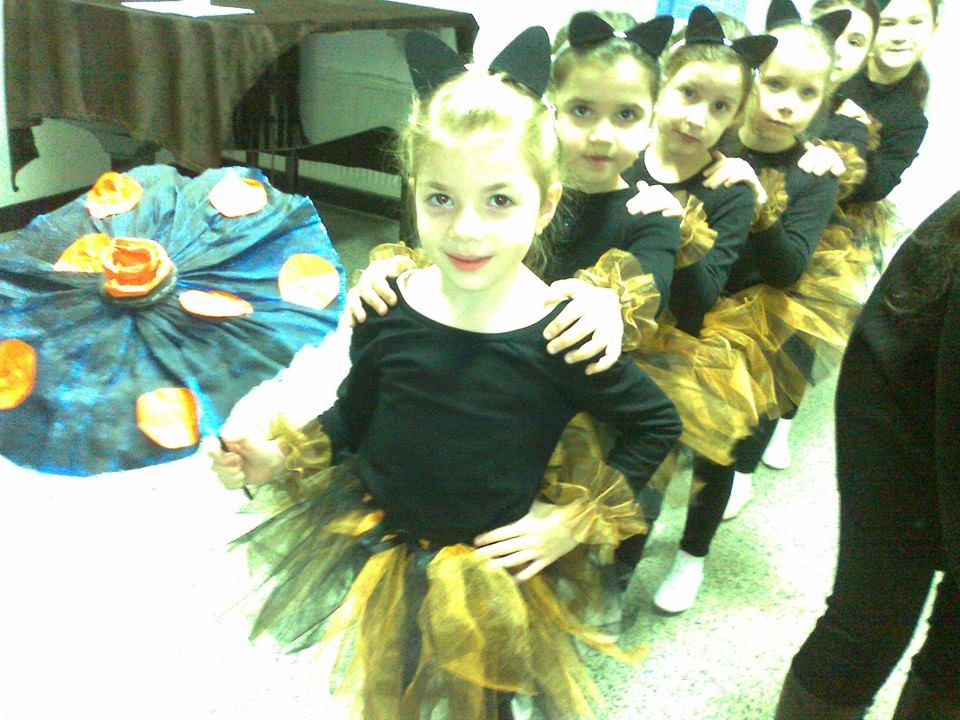 Преоткриваме 
красотата 
на човешките 
взаимоотношения 
в общуването, 
за да живеем 
в хармония 
и 
толерантност.
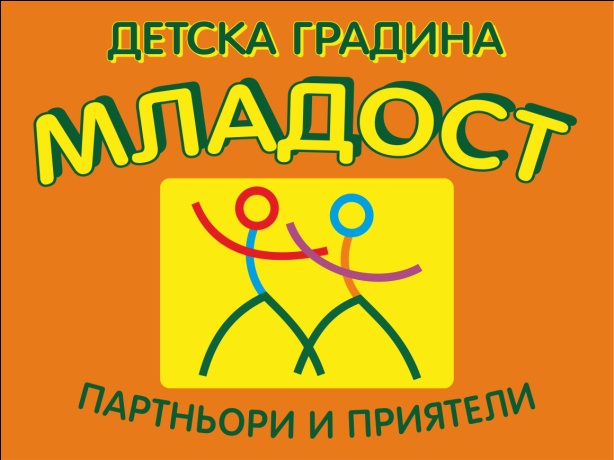 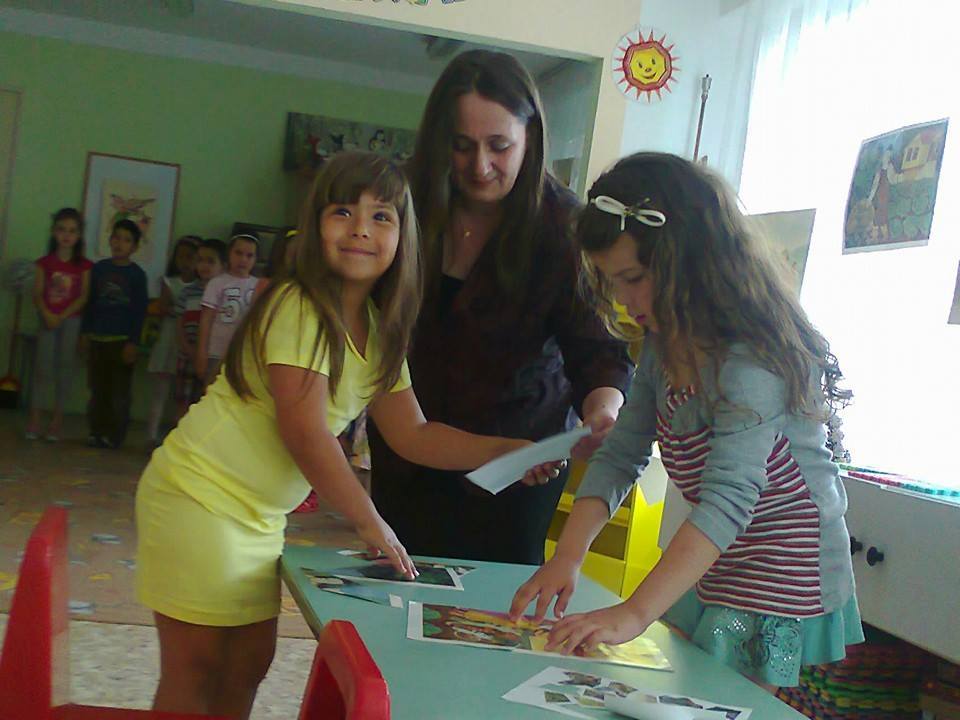 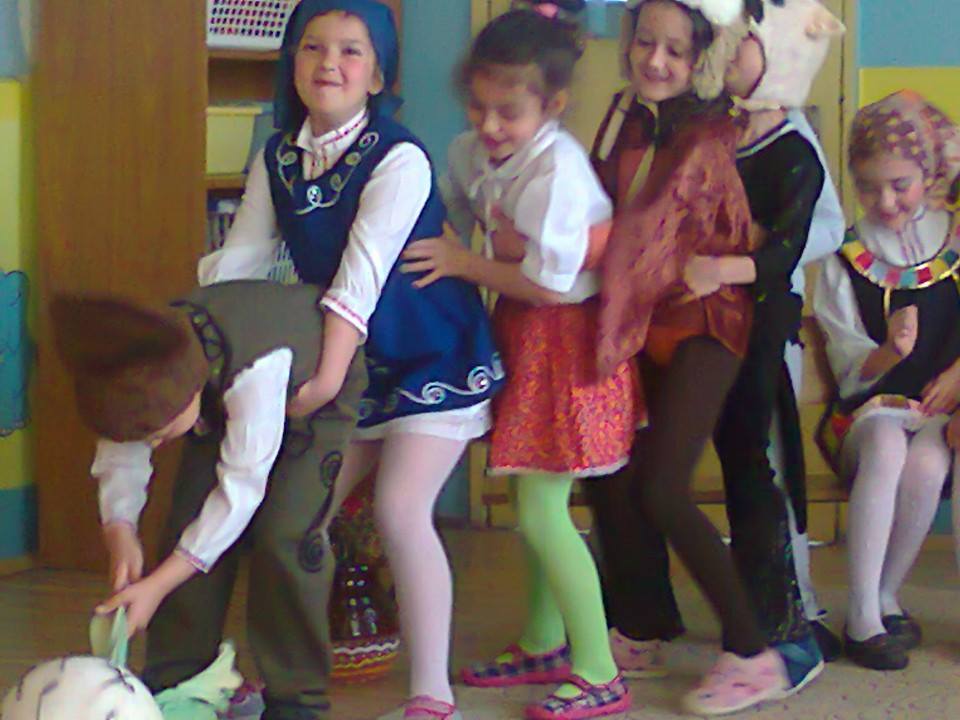 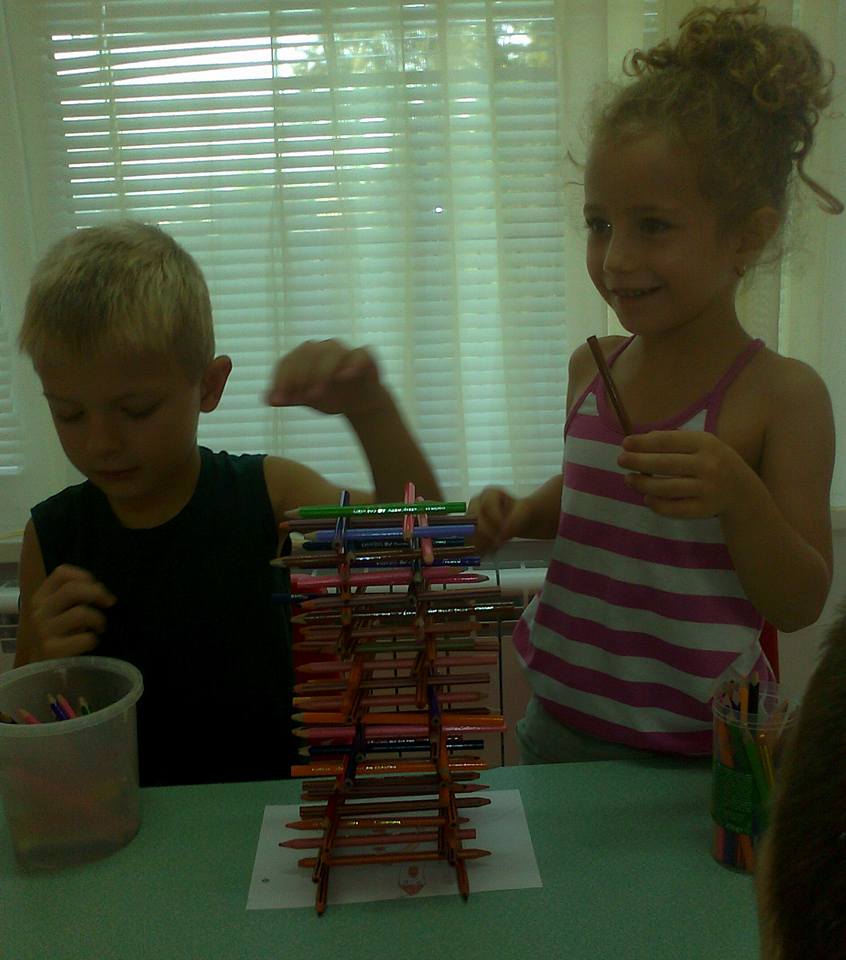 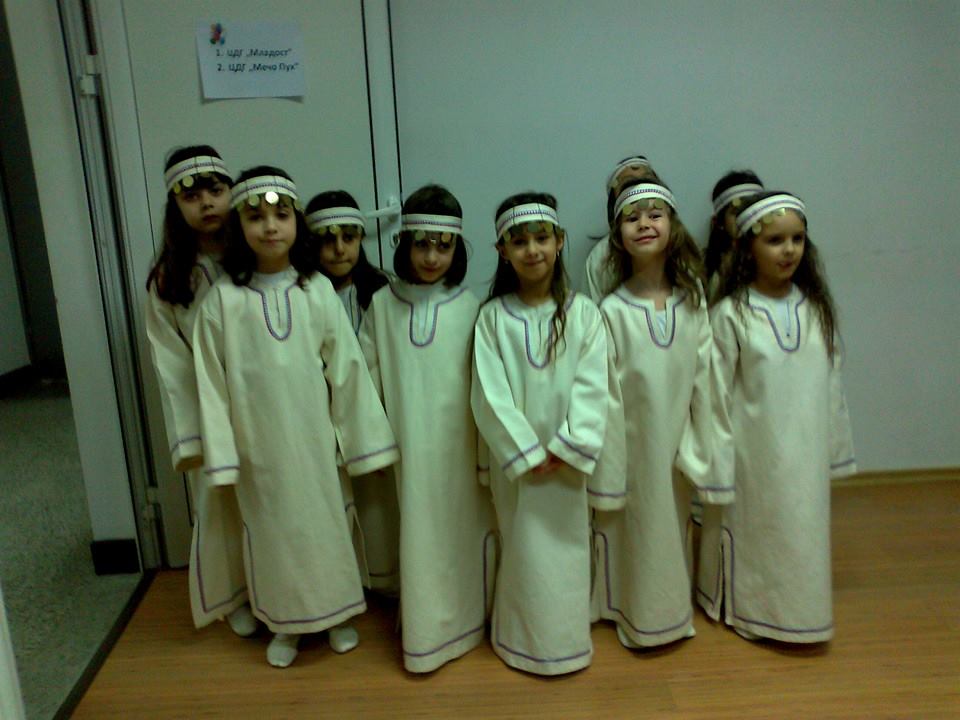 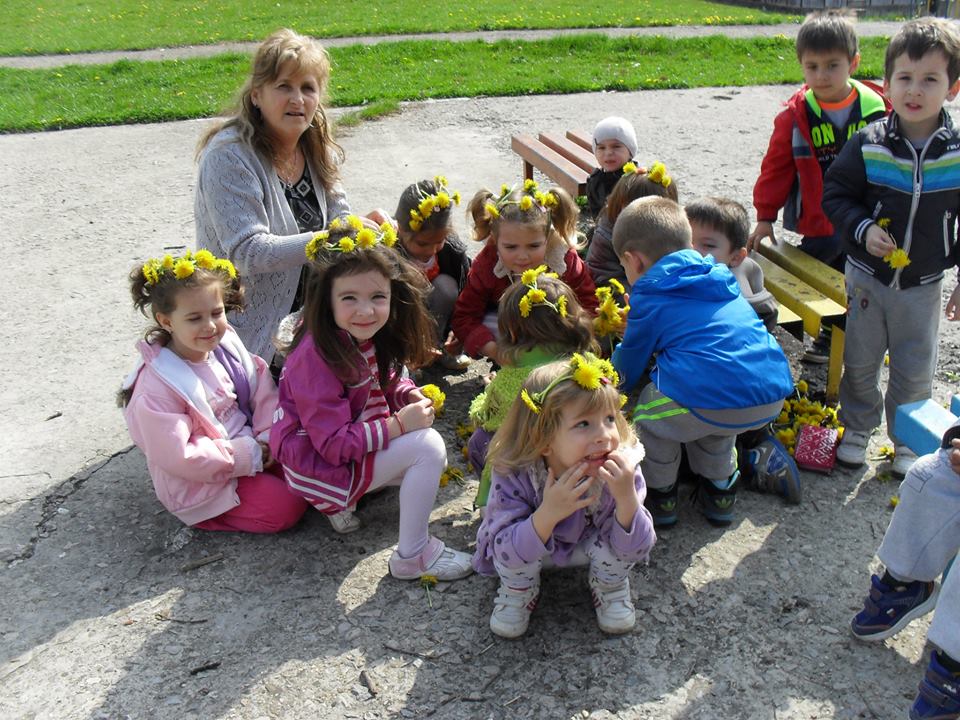 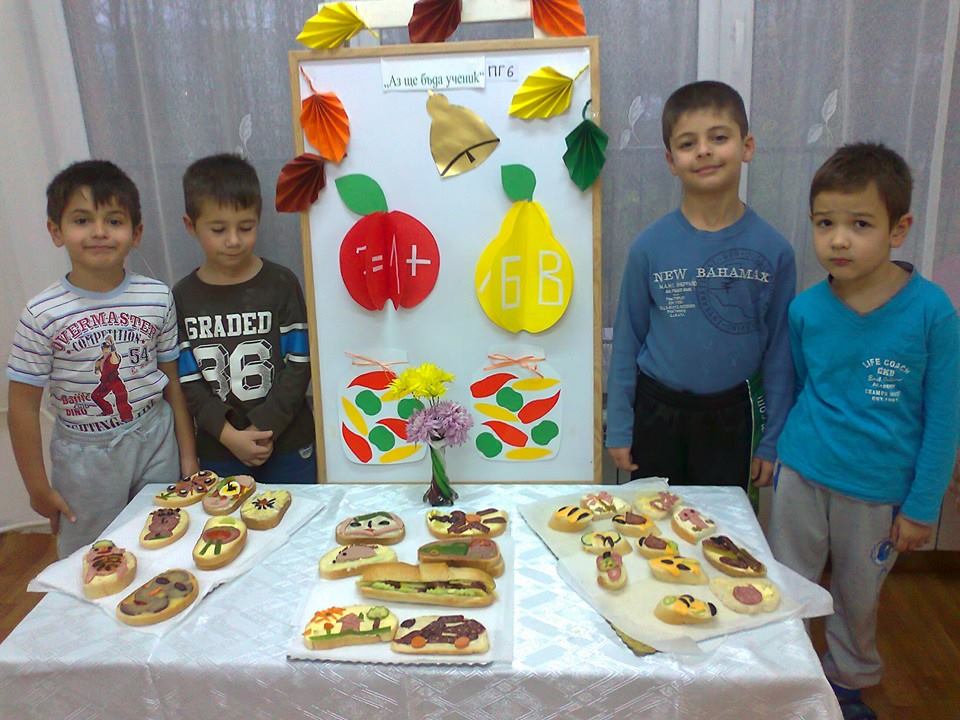 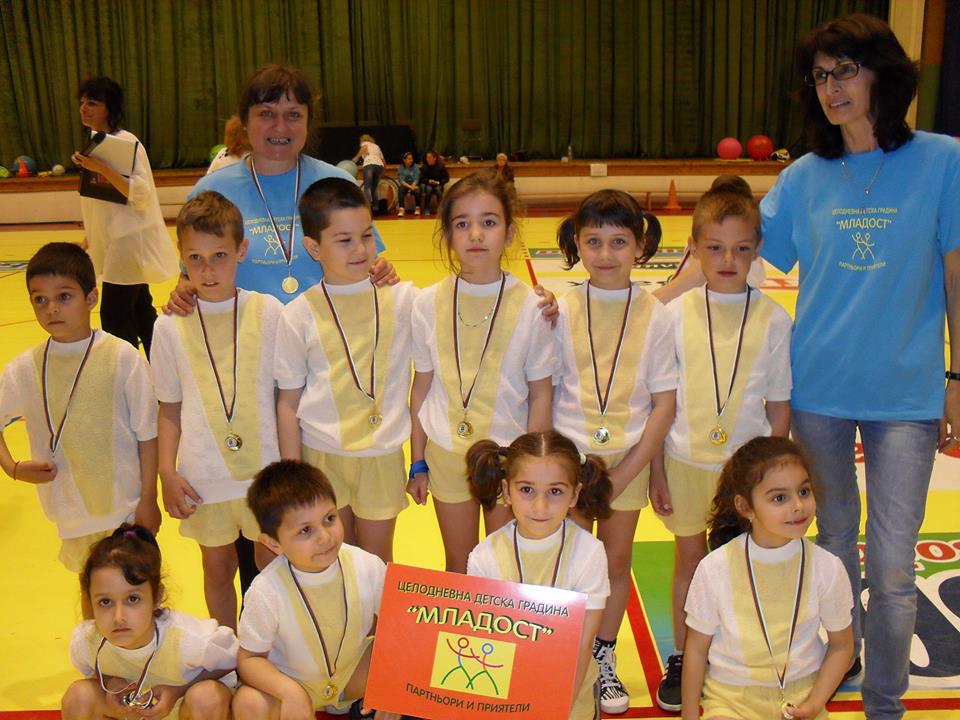 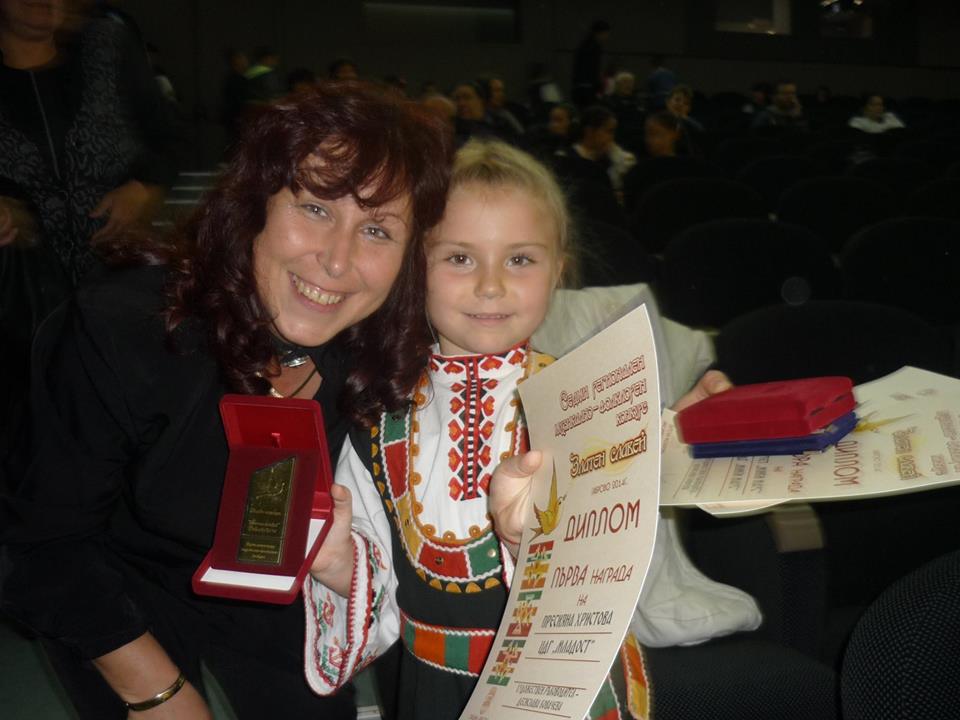 заедно 
създаваме 
личности 
на успеха!
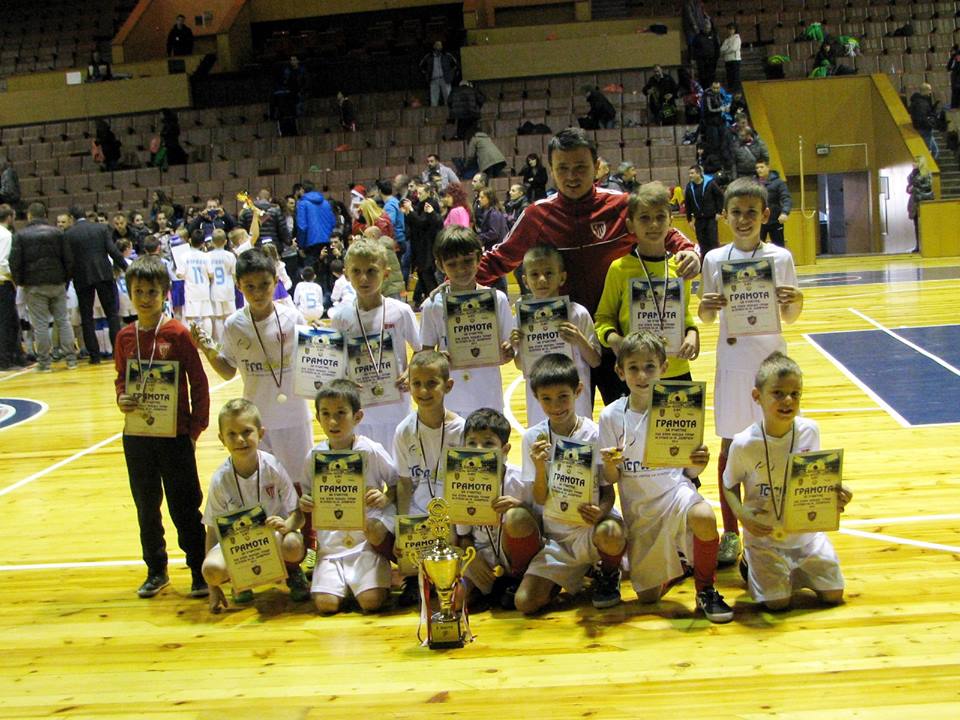 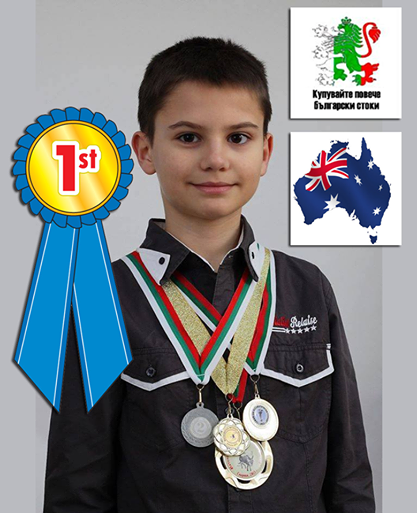 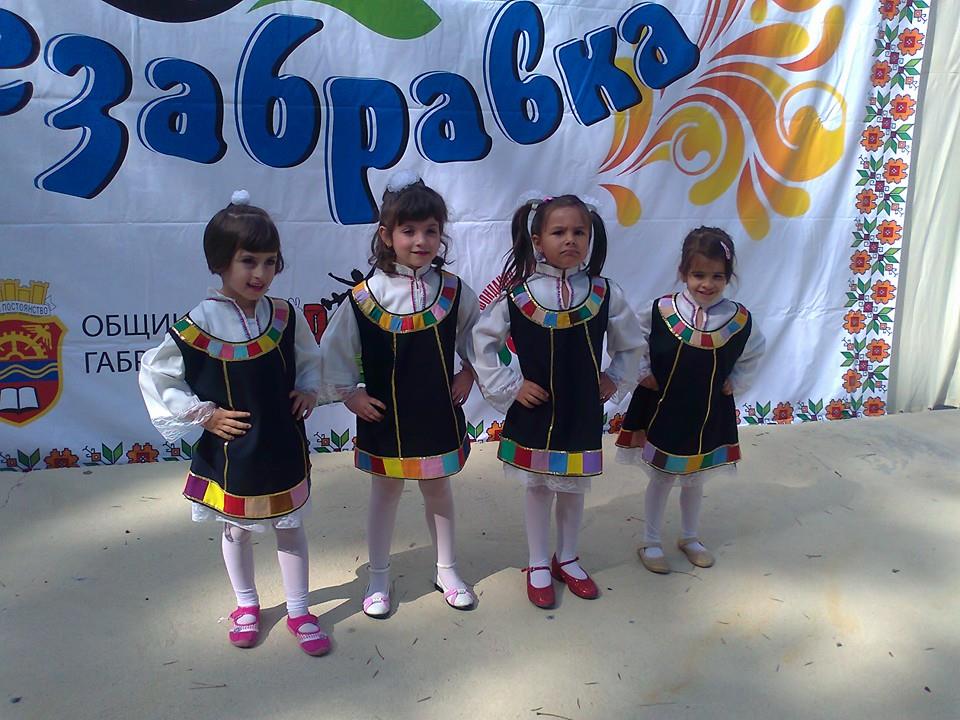 Заедно с родители и общественост градим партньорство за успешна социализация на децата!
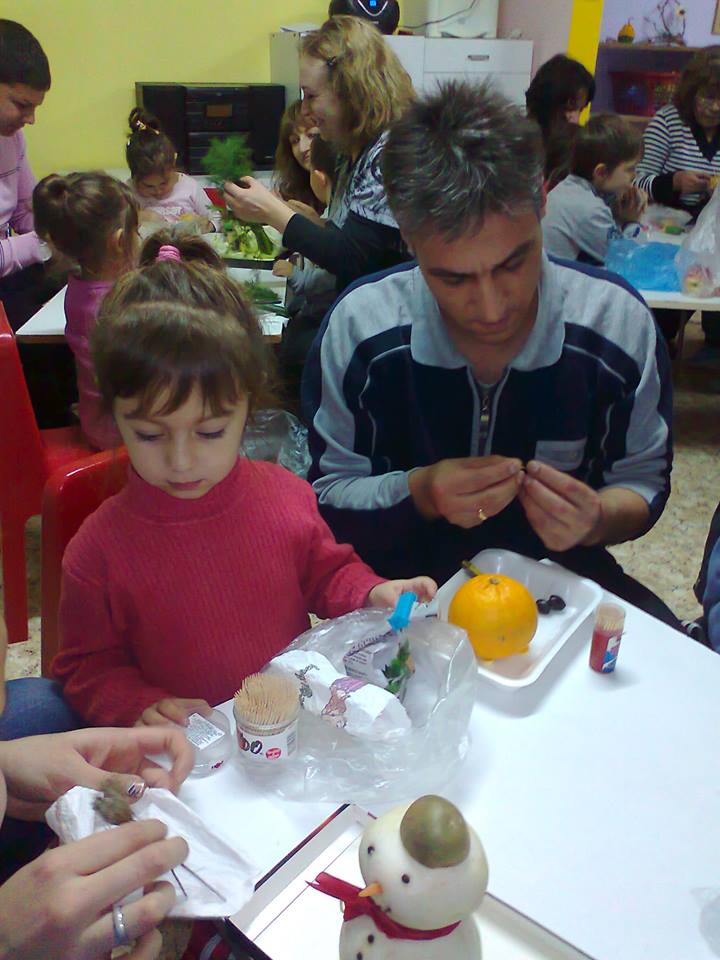 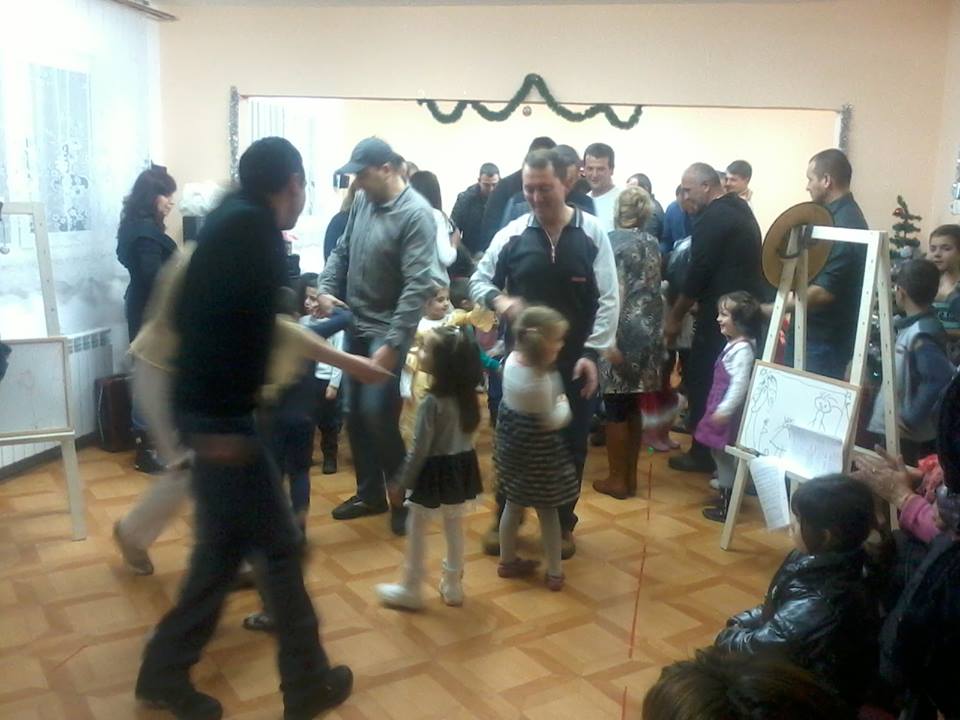 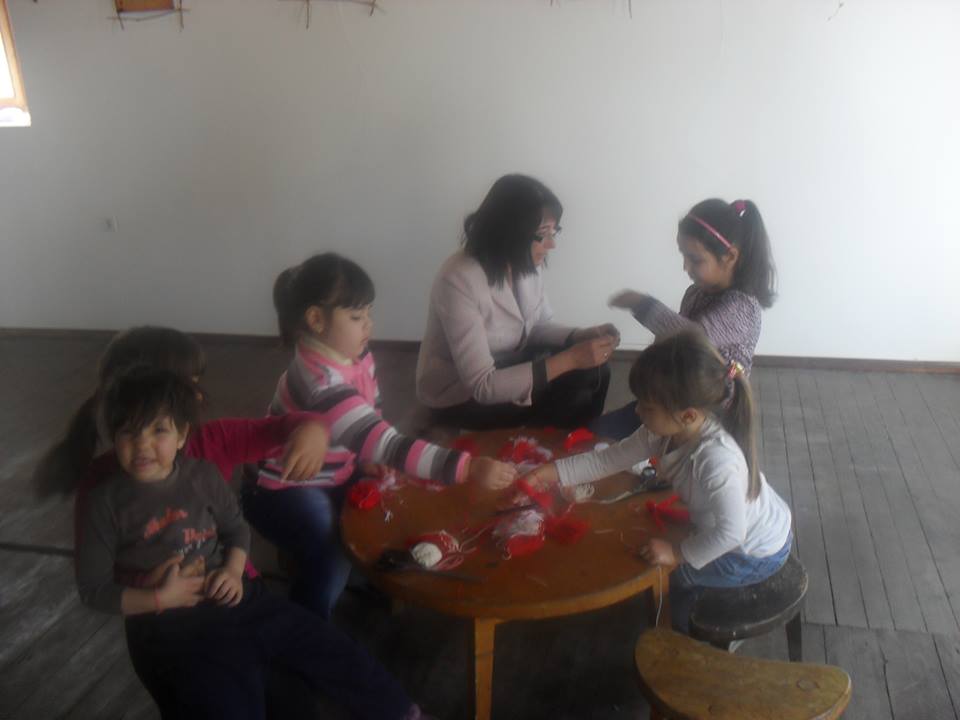 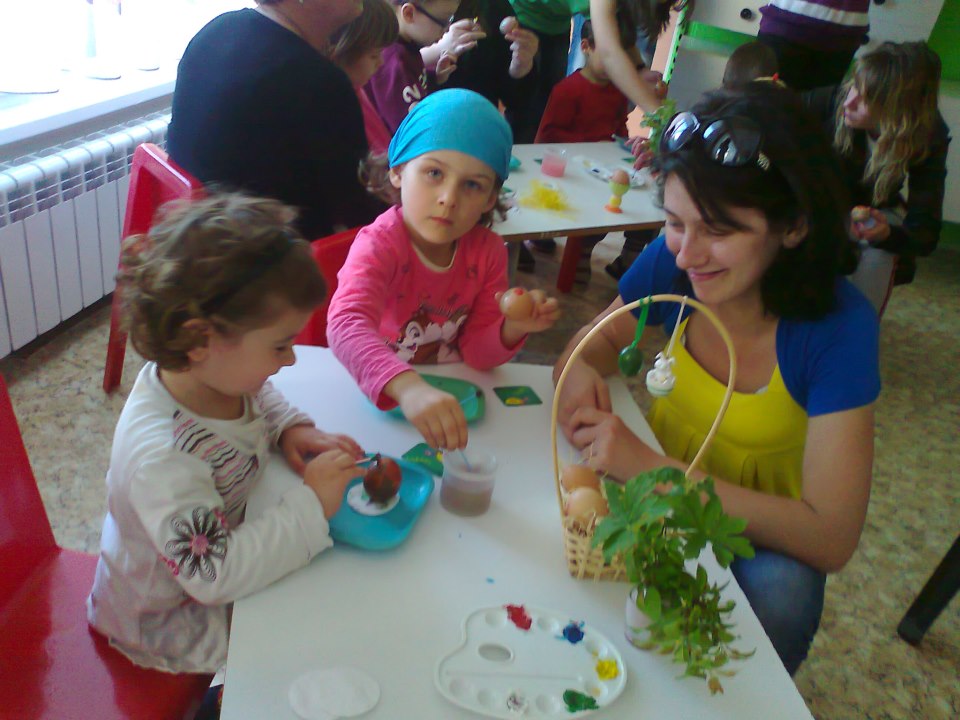 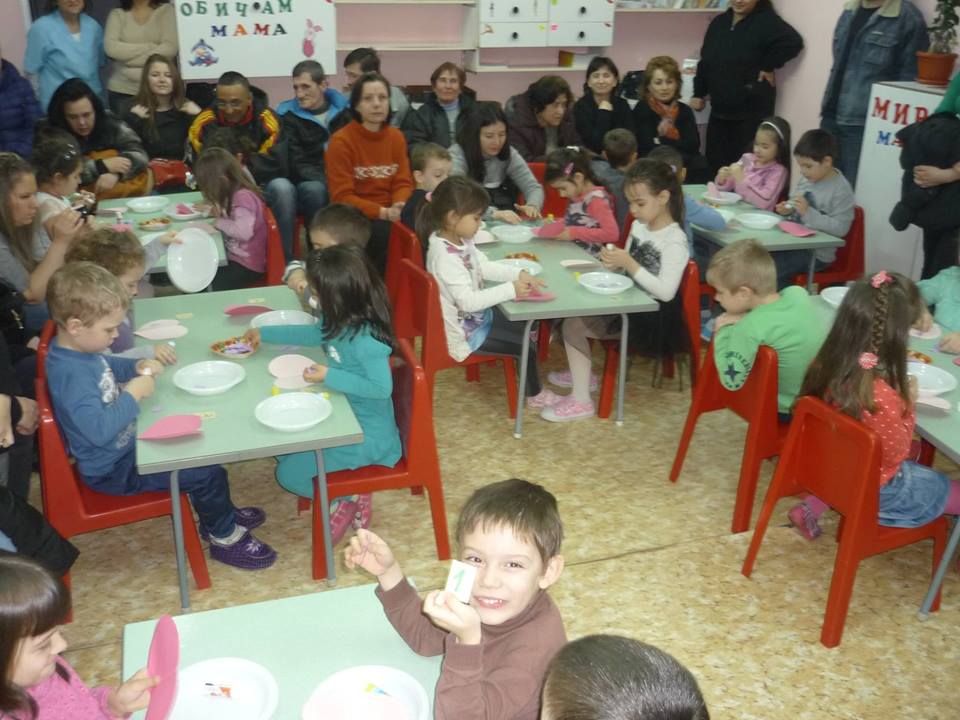 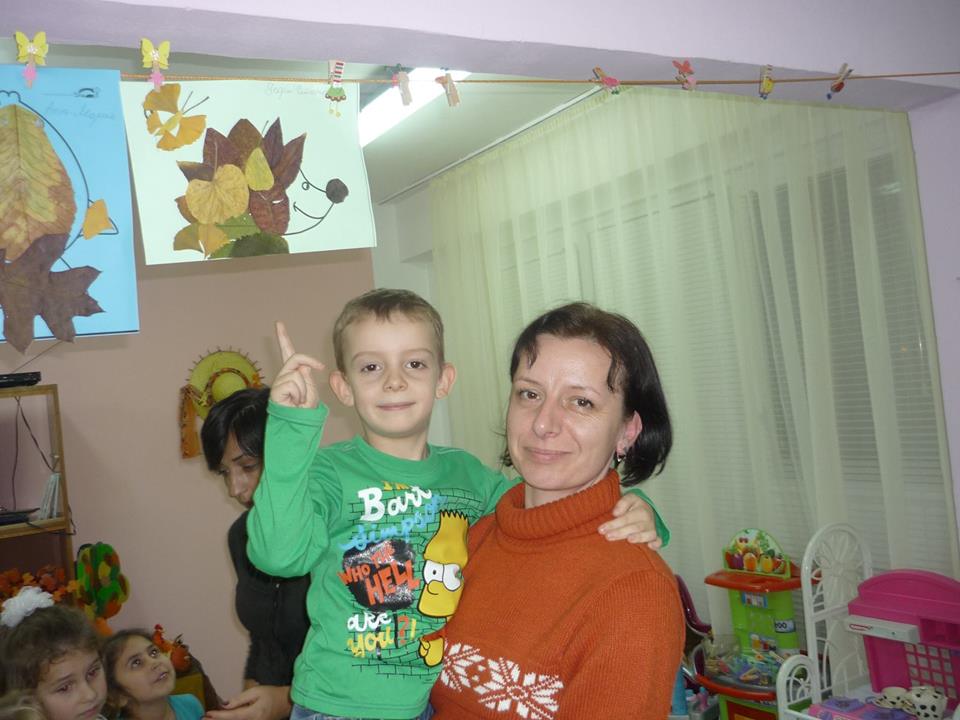 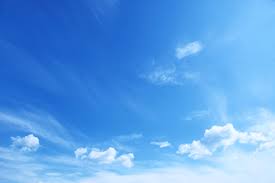 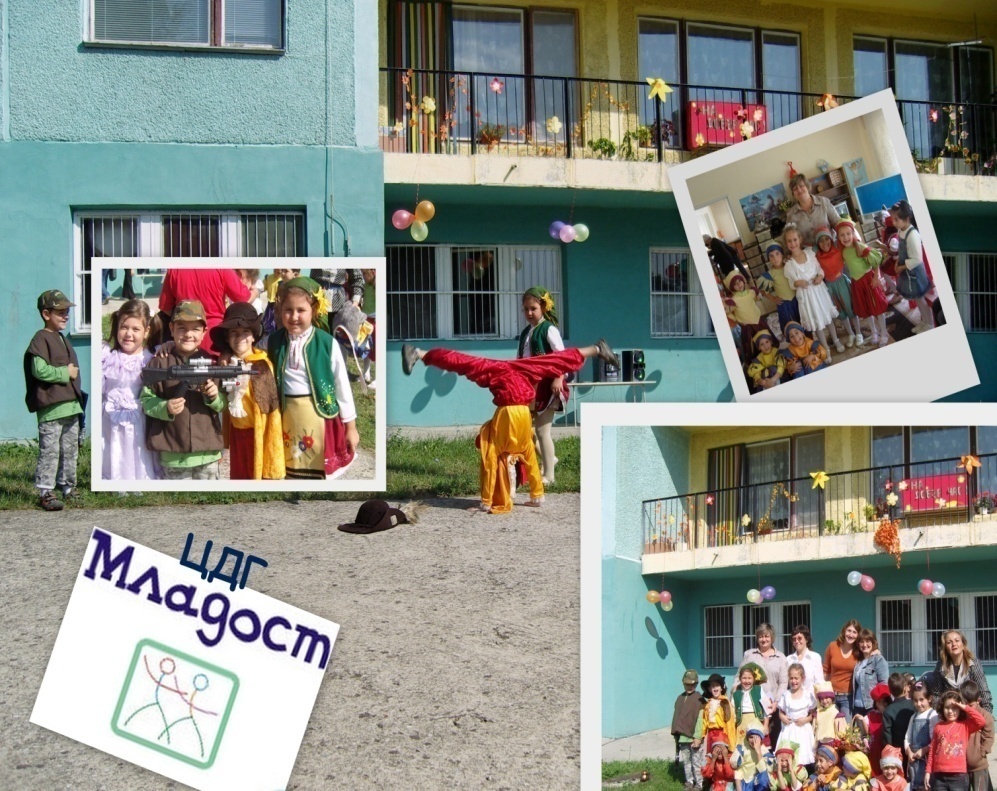 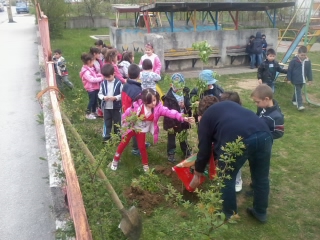 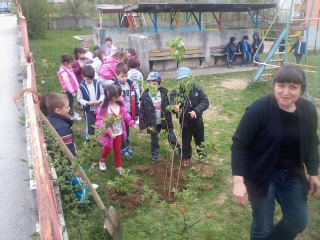 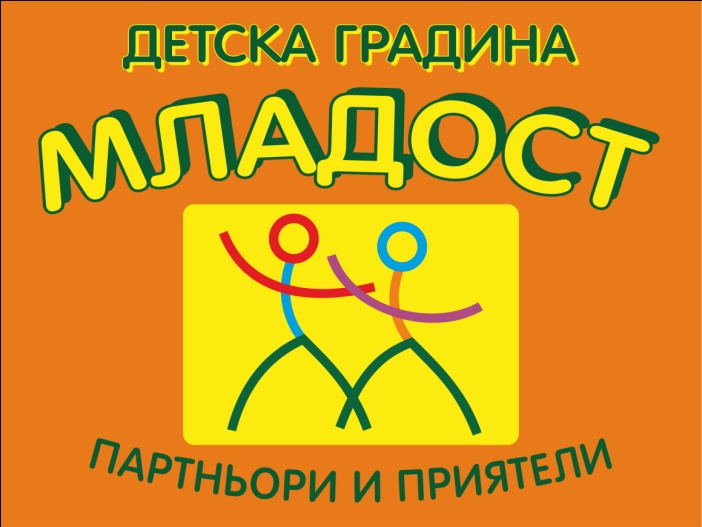 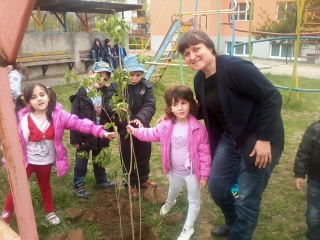